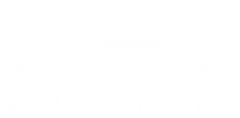 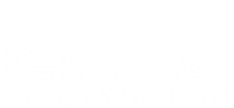 ОТЧЕТ
О выполнении работ
По благоустройству общественной (дворовой) территории
По адресу:
Архангельская обл., Вельский район, д. горка муравьевская, ул. 70 лет октября дом 11, 11А
Муниципальное образование «Муравьевское»
21 мая 2018 года
1
благоустройство дворовой территории по адресу:д.горка муравьевская, ул. 70 лет октября, 11, 11А
Основание для выполнения работ:
Муниципальный контракт: от 21.05.2018 № 1.

Заказчик:МО «Муравьевское» (ИНН 2907011022)
Руководитель заказчика: Коткин Владимир Александрович, глава администрации МО «Муравьевское», контактный телефон (8183)66-56-88, amom08@mail.ru.

Подрядная организация:ООО «Вельскмелиорация» (ИНН 2907017458)
Руководитель подрядчика:Ромицын Валентин Владимирович , Генеральный директор ООО «Вельскмелиорация», контактный телефон (881836)6-28-57.

Сроки выполнения работ:
Начало – 01.06.2018.
Окончание – 30.08.2018.
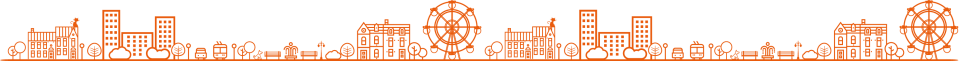 благоустройство дворовой территории по адресу: д.горка муравьевская, ул. 70 лет октября, 11, 11А
(График производства работ)
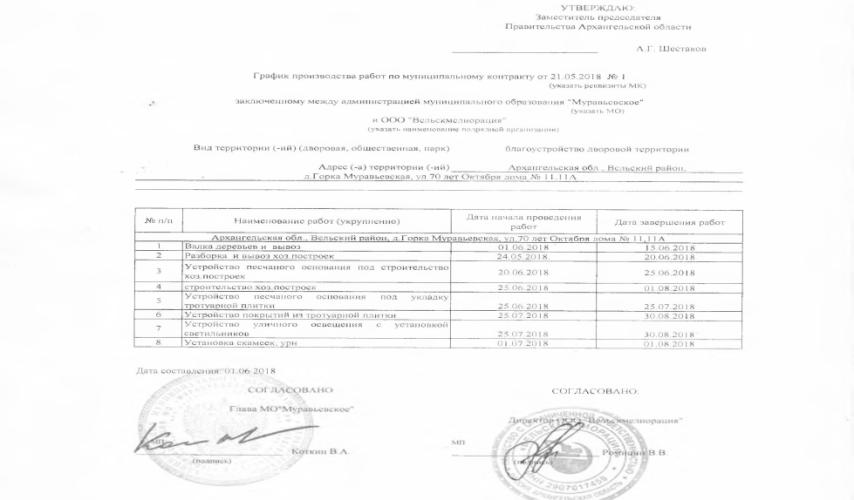 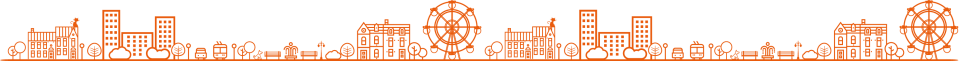 Дизайн-проект благоустройства дворовой территории по адресу: д.горка муравьевская, ул. 70 лет октября, 11, 11А
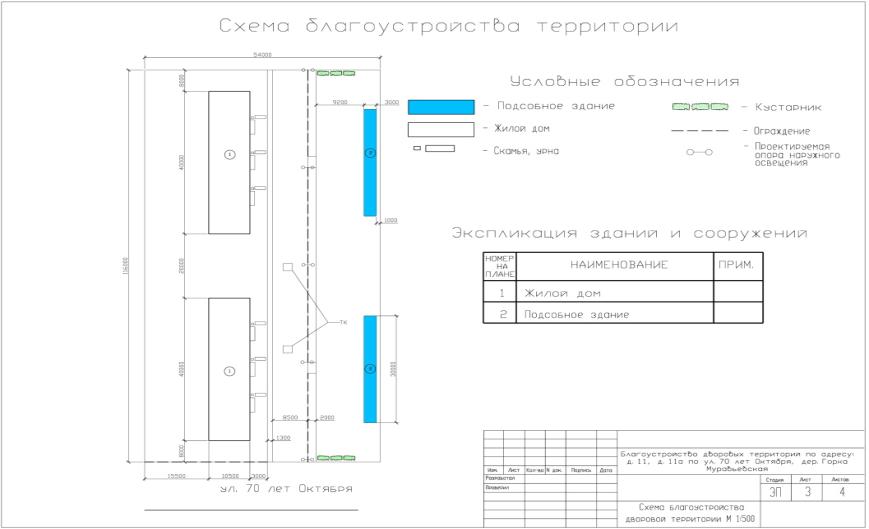 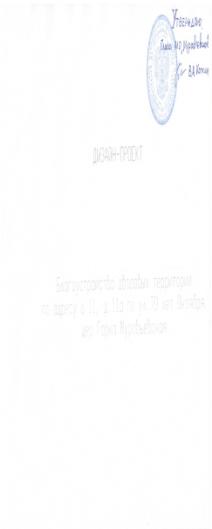 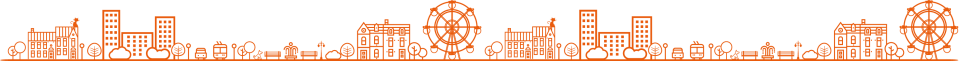 Перечень работ по благоустройству дворовой территории по адресу:д.горка муравьевская, ул. 70 лет октября, 11, 11А
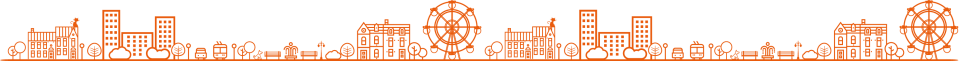 ФОТООТЧЕТ ДО начала выполнения работдворовая территория: д.горка муравьевская, 
ул. 70 лет октября, 11, 11А
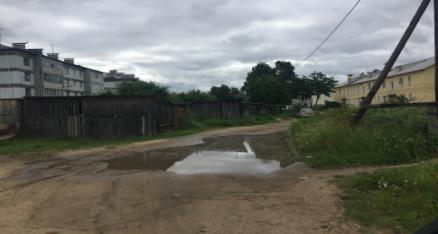 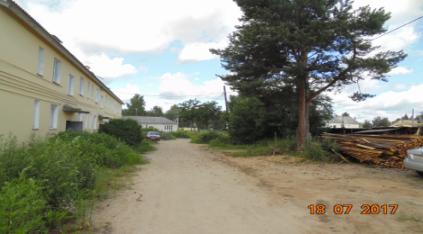 01.07.2018
01.07.2018
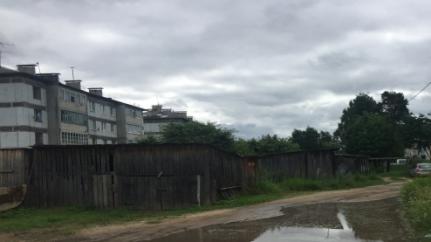 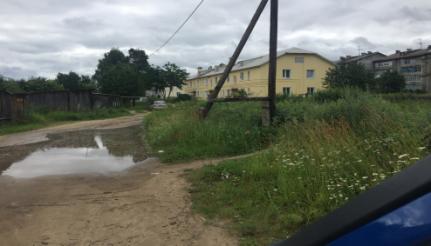 01.07.2018
01.07.2018
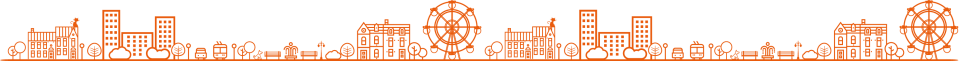 ФОТООТЧЕТ во время выполнения работ 
дворовая территория:
д.горка муравьевская, ул. 70 лет октября, 11, 11А
д.горка муравьевская, ул. 70 лет октября, 11, 1А
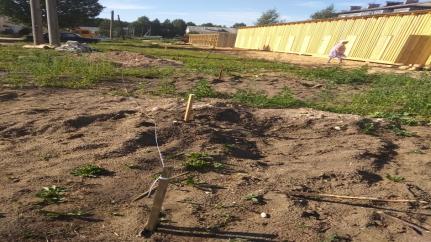 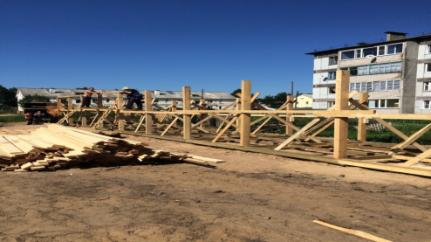 03.08.07.2018
28.08.2018
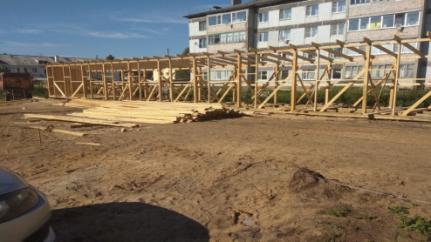 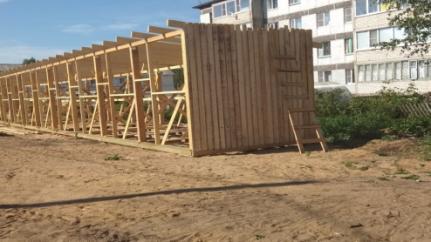 28.08.2018
29.09.2018
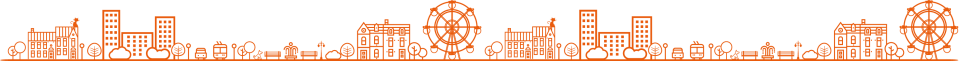 ФОТООТЧЕТ после завершения работдворовая территория:
д.горка муравьевская, ул. 70 лет октября, 11, 11А
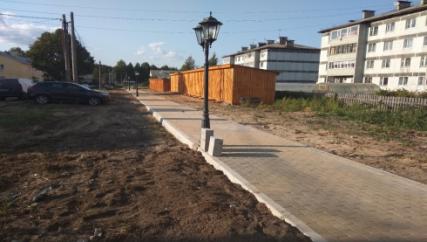 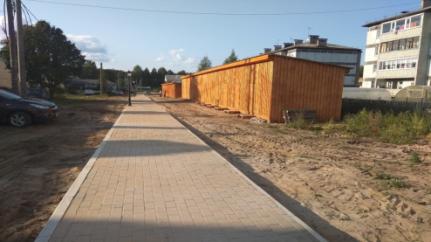 01.09.2018
01.09.2018
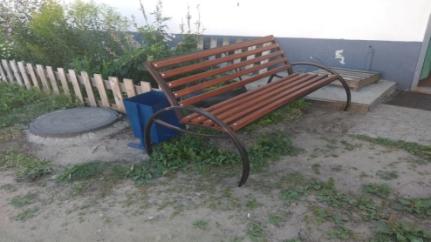 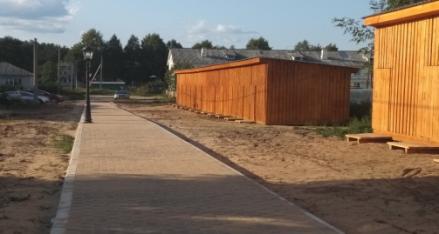 01.09.2018
01.09.2018
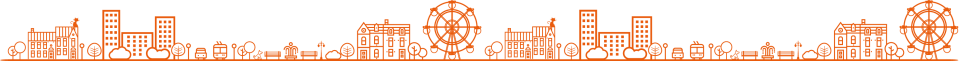 ФОТООТЧЕТ РАБОТЫ общественной комиссии по приемке дворовой территории:д.горка муравьевская, ул. 70 лет октября, 11, 11А
01.07.2018
01.07.2018
01.07.2018
01.07.2018
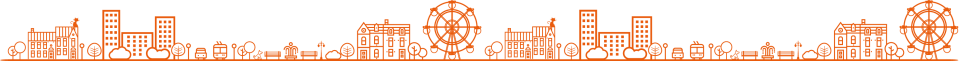